Вопросы организации дистанционного обучения в МАОУ СОШ № 114
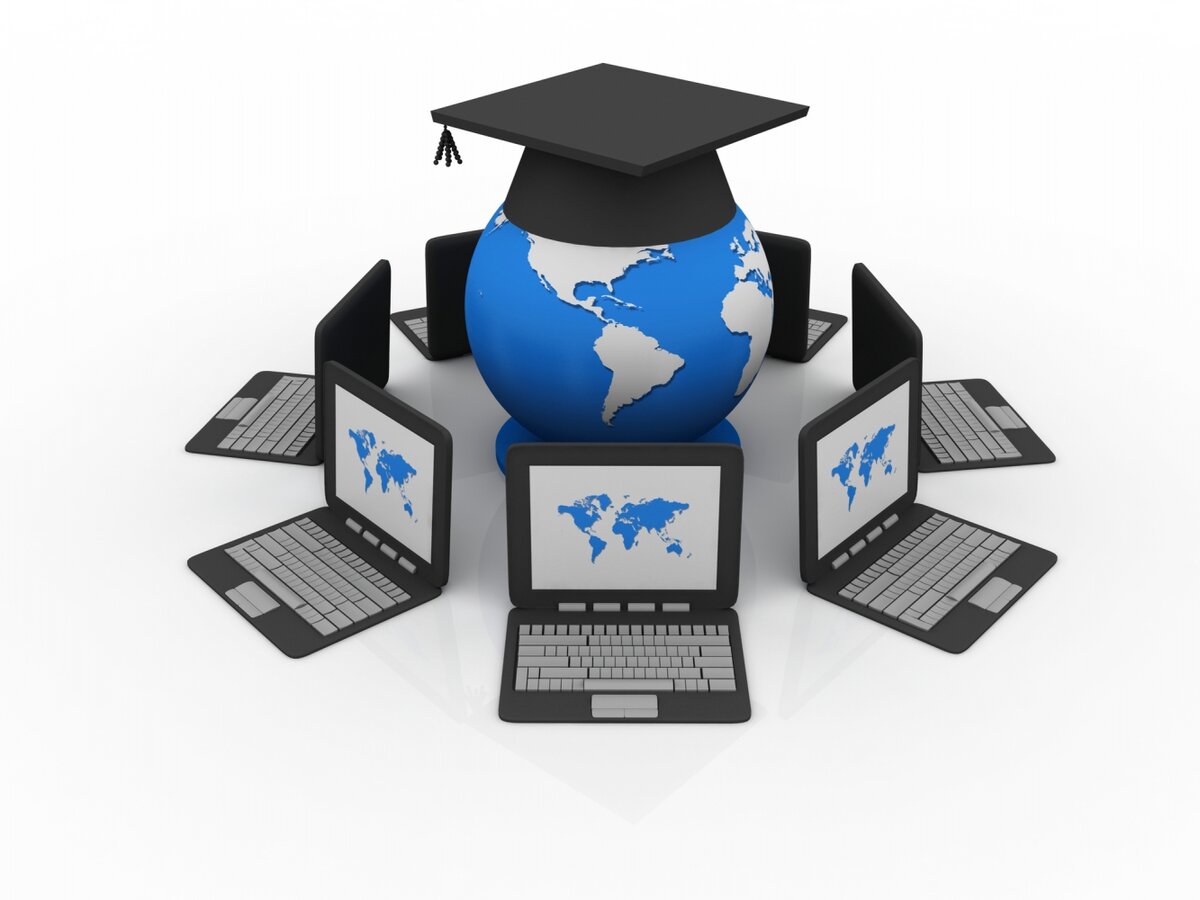 Повестка
1. Образовательные платформы, используемые для  дистанционного обучения (Дневник.ру, Академкнига/учебник, ЯндексУчебник)
2. Использование резервного ресурса «Яндекс диск» для размещения материалов к урокам.
3. Изучение памяток (пошаговых инструкций) для учителей и обучающихся для работы с применением электронного обучения дистанционных образовательных технологий в режиме онлайн и офлайн.
4. Использование средств для дистанционного обучения (ZOOМ, 
Skype, Discord).
5. Контроль реализации дистанционного обучения через цифровую образовательную платформу Дневник.ру.
Образовательные платформы, рекомендуемые для организации дистанционного обучения
Дневник.ру
Яндекс. Учебник
Российская электронная школа
Академкнига/Учебник
Организационный раздел «Дистанционное обучение» на сайте школы
Расписание уроков
Расписание звонков
Расписание объединений дополнительного образования
Онлайн-ресурсы для дистанционного обучения
Памятки для обучающихся и их родителей
Основная образовательная платформа Дневник.ру
Памятка для    обучающихся  и их родителей по работе с Дневник.ру размещена на сайте школы
Использование Яндекс диска как резервного ресурса для размещения материалов к урокам
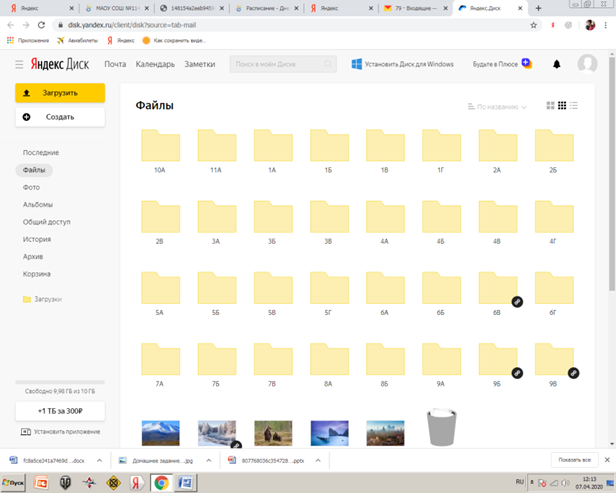 Памятки для работы с применением электронного обучения дистанционных образовательных технологий в режиме онлайн и офлайн
Памятка для учителя
Памятка для обучающегося
Использование средств для дистанционного обучения в режиме онлайн
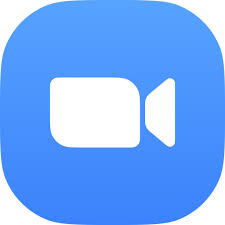 ZOOМ

Skype

Discord
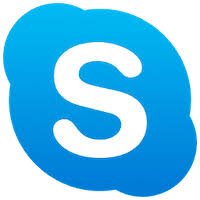 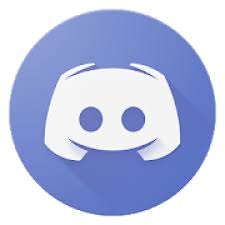 Конференции ZOOМ
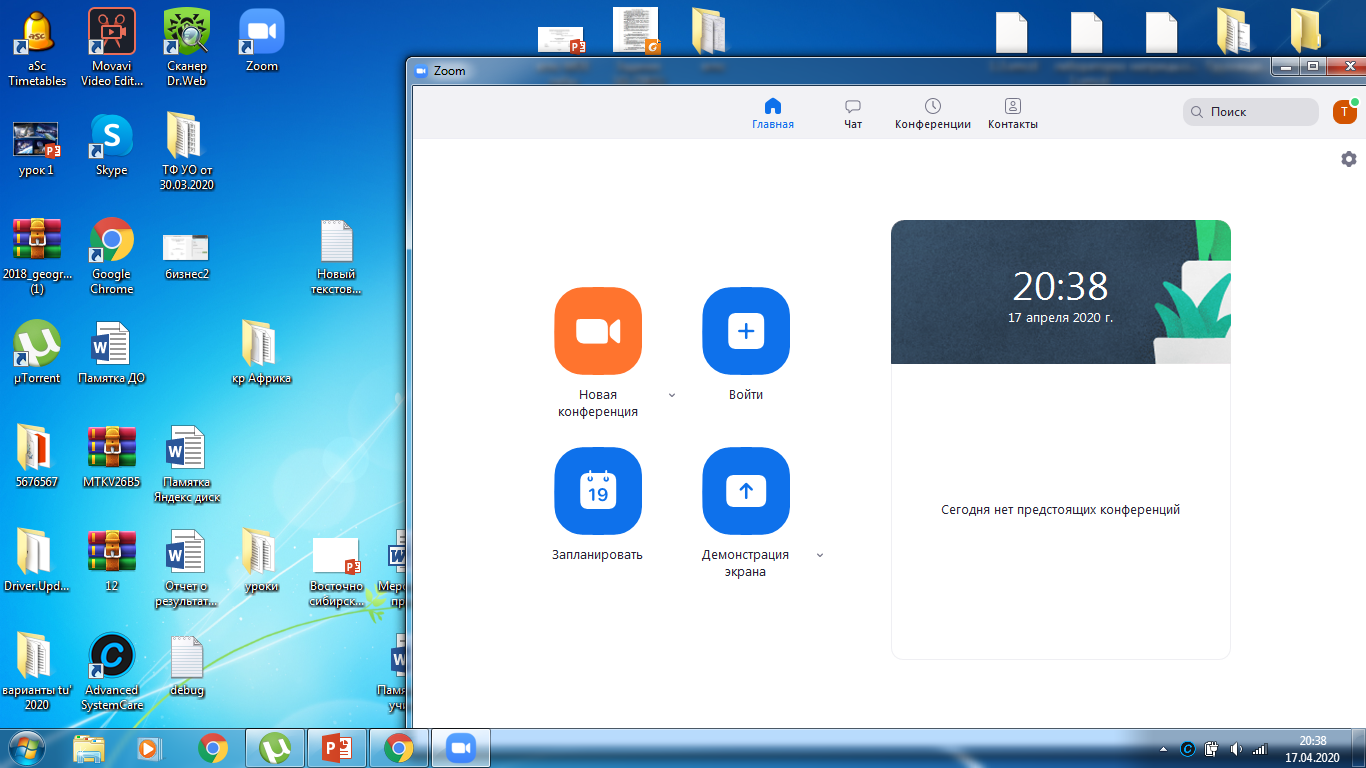 Видео и аудио связь с каждым участником
Демонстрация экрана
Интерактивная доска
Чат и возможность обмениваться файлами
Простой и удобный интерфейс
Discord
Бесплатная учебная платформа с закрытым доступом
Текстовые каналы для организации уроков, семинаров и домашних заданий
Голосовые каналы для личных бесед, групповых обсуждений и даже консультаций
Учебная среда для проведения занятий в режиме реального времени, на которых одновременно могут присутствовать до 50 человек
Контроль реализации дистанционного обучения
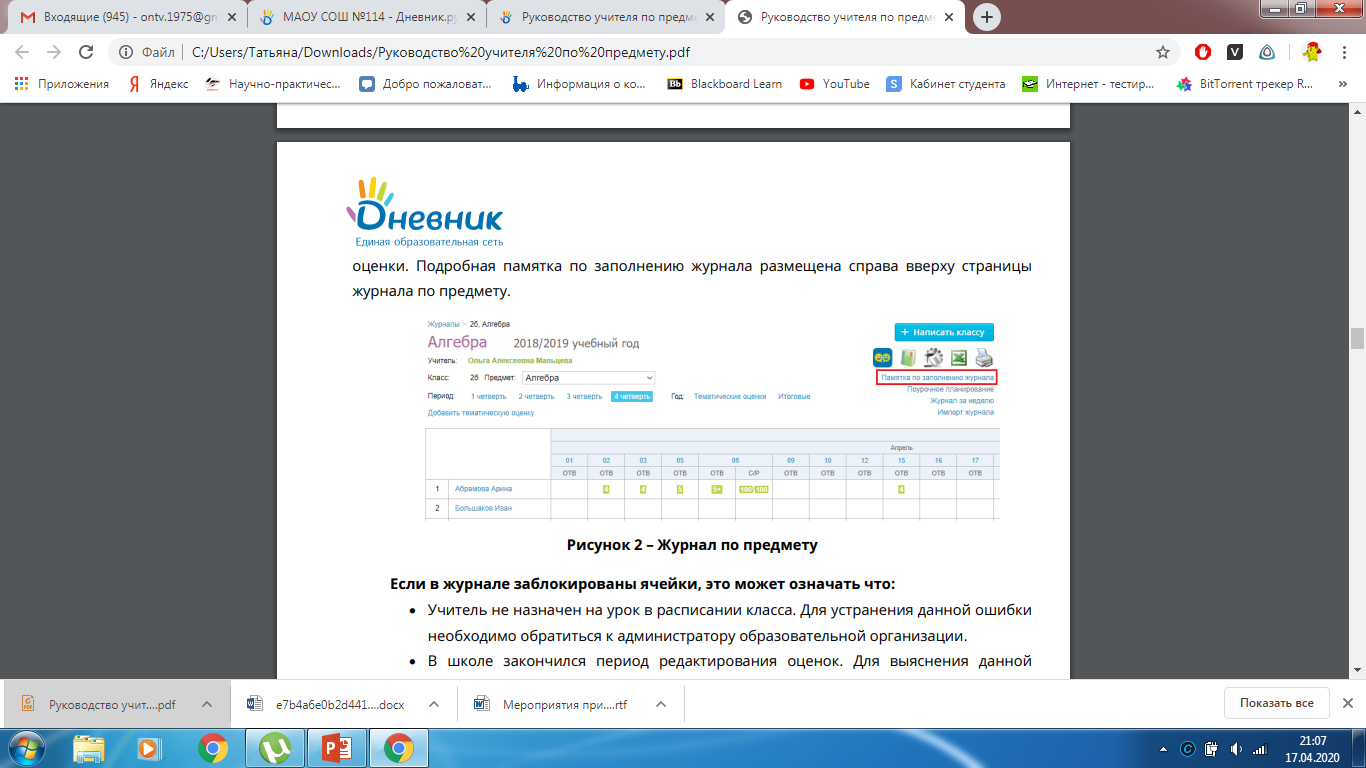